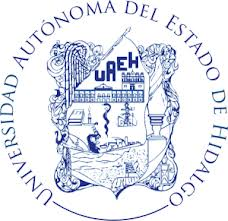 Ethical and Professional Practice in Juvenile Justice: 
Opportunities and Challenges in Violence Risk Assessment and Management

Robert Kinscherff, PhD, JD

Robert_Kinscherff@mspp.edu
Instituto de Cienias  de la Salud

Feria Internacional de la Salud   Fis 2014

26 al 30 de Mayo
1
A Surprising Beginning?
I am going to speak about what may the most important thing that has ever happened in human history. Violence has declined by dramatic degrees all over the world in many spheres of behavior: genocide, war, human sacrifice, torture, slavery, and the treatment of racial minorities, women, children, and animals.

Dr. Steven Pinker, Harvard University
The Better Angels of Our Nature, How Violence Has Declined (2011)
2
Integrating Perspectives
Violence as a Public Health challenge
Socioeconomic factors
Poverty, education, access to health care, other
Social context factors
Community engagement,  family/peers, social attitudes
Long-lasting Protective interventions
Maternal health, early childhood wellness,  other
Clinical interventions
Evidence-based interventions with delinquent youth
3
Integrating Perspectives
Violence a challenge to Professional Ethics
The social obligations of recognized professions
Professionals working within strained systems
Professionals working within toxic systems
Ethical duties to be based in science, best practice
Ethical duties to do no harm, minimize harm
4
Integrating Perspectives
Violence a challenge to Clinical Practice in:
Primary prevention/care  (universal prevention)
All children, adolescents and families

Secondary prevention/care (at risk persons, groups)
Youth at higher risk of violence (like non-violent delinquent youth)

Tertiary responses/care  (persons already violent)
Youth who have already been violent
5
Let Us Consider
Within this public health model of violence among youth, what should the role be of psychologists and other health professionals?

Just as screening and assessment are used in medicine to direct medical treatments, how can screening and assessment be used to identify and intervene with youth violence?
6
APA Ethical Principles of Psychologists and Code of Conduct
Guiding Principles
Beneficence and Nonmaleficence (Do No Harm)

Fidelity (Being Trustworthy) and Responsibility

Integrity

Justice

Respect for People’s Rights and Dignity
7
APA Ethical Principles of Psychologists and Code of Conduct
1.02 Conflicts Between Ethics and Law, Regulations, or Other Governing Legal Authority 
If psychologists’ ethical responsibilities conflict with law, regulations or other governing legal authority, psychologists clarify the nature of the conflict, make known their commitment to the Ethics Code and take reasonable steps to resolve the conflict consistent [with the Ethics Code].  Under no circumstances may this standard be used to justify or defend violating human rights. (Amended 2010)
8
APA Ethical Principles of Psychologists and Code of Conduct
2.01  Boundaries of Competence

(f) When assuming forensic roles, psychologists are or become reasonably familiar with the judicial or administrative rules governing their roles.
9
APA Ethical Principles of Psychologists and Code of Conduct
2.04 Bases for Scientific and Professional Judgments 
Psychologists' work is based upon established scientific and professional knowledge of the discipline.
10
APA Ethical Principles of Psychologists and Code of Conduct
3.04 Avoiding Harm 
Psychologists take reasonable steps to avoid harming their clients/patients, students, supervisees, research participants, organizational clients and others with whom they work, and to minimize harm where it is foreseeable and unavoidable.
11
Ethical Questions Arising When Working With Youth
Are we being asked to participate in organizations or circumstances where we are potentially witnessing or participating in violations of human rights?

Is what we are offering as psychologists sufficiently based in scientific and professional knowledge?
12
Ethical Questions Arising When Working With Youth
Are we using methods and practices that we reasonably believe will avoid harm—or if harm cannot be avoided—minimizes harm?

Is what we are offering as psychologists sufficiently based in scientific and professional knowledge?

What role for psychologists in identifying and meeting mental health needs of youth in the juvenile justice system?
13
Working With Youth in Contact with the Juvenile Justice System
Emerging Principles
Responses to youth work best when there is:
Local leadership in the community, neighborhood
Collaboration across systems working with youth
Base practices in research—match to the problem
Data is collected when then refines practice
Youth and families are involved from the beginning
Responses are aligned with culture and gender
15
Emerging Principles
Responses reflect youth development
Research on adolescent brain development
The importance of social context and demands
The tendency for youth to stop misconduct with age

The social ecology of youth in their community
Family
Friends and associates
Schools, churches, other community institutions
Characteristics of communities and neighborhoods
Access to housing, education, health, activities, work, safety
16
Emerging Principles
Focus resources on the youth at highest risk for violence and for continuing violence
Past history of violence, esp. if to early childhood
Peers, associates, families who are violent
Substance abuse
Poor positive engagement in their community
Poor educational achievement, few job skills
Attitudes that support violent behavior
High levels of reckless behavior
17
Emerging Principles
Wherever possible—consistent with public safety—avoid placing youth with problem behaviors in institutions.  Avoid mixing non-violent youth with violent youth. Keep youth in the community whenever possible.

Continue to engage and work with youth and families after they have been identified—do not let at-risk youth become “invisible”
18
Emerging Principles
Youth with multiple problems require multiple interventions -- but they especially need adults who engage with them, respect them, care about what happens to them, learn how they perceive themselves and their world, and then guide them.

Accountability for misconduct—especially violence—is essential.  But not all accountability is punishment.  Punishment alone is rarely effective.
19
A Complication:  Mental Health Needs Among Youth in Juvenile Justice
Repeated studies in the U.S. show youth in contact with the juvenile justice system have many more mental health needs than other youth

Many of these youth have both a mental health disorder and a substance abuse disorder
20
Large numbers of youth in the juvenile justice system areexperiencing mental health disorders
21
22
Many of these youth experience multiple and severe disorders
More than half (55.6%) of youth met criteria for at least two diagnoses

60.8% of youth with a mental disorder also had a substance use disorder

About 27% of justice-involved youth have disorders that are serious enough to require immediate and significant treatment
23
Risk Prediction and Risk Management
Risk Assessment Instrument (RAI):  A scientifically validated tool to refine and guide risk of violence

“Risk Prediction” Is Using RAI To Make A Decision At A Single Point In Time Such As Detention or Incarceration Decision

“Risk Management” Is Using RAI To Identify Risk and Protective Factors To Manage and Lower Risk Over Time
24
Forms of Judgments of Risk
Professional Judgment
Based on Individual Training and Experience
Usually High Variation Among Decision-Makers
Susceptible to Different Biases

Structured Professional Judgment
Judgment Aided by A Validated RAI
Improves Consistency and Accuracy

Actuarial Risk Assignment
A Statistical Tool --  Does Not Exist for Youth
25
RAI for Different Decisions
Before A Case is Decided:
Bail or Detention Prior After an Arrest but before trial
Revocation of Release and to Detention

After A Case Is Decided:
Conditions of Community Probation
Need for “Secure” (Locked) Setting
Decisions to Release from Secure Setting
26
Advantages to Using RAI
Protection of Public Safety

Lowering Recidivism by Responding Differently to Higher Risk and Lower Risk Youth

Lowering Judicial System and Juvenile Justice Costs

Focusing Scarce Resources on Highest Risk Youth

Improving Case Planning and Intervention
27
Risk Factors: Two Kinds and Examples
Static--Historical
Prior violence history
Age at first offense
Offense history
Prior offense severity
Violence history
Supervision failure
Placed out of home
Dynamic--Changeable
Delinquent peers
Substance abuse
School underachiever
Criminal attitudes
Poor supervision
Defies authority
Family problems
28
Examples of Protective Factors
Good Problem-Solving Abilities
Good School Achievement
Peers are Not Delinquents
Adequate Parent/Adult Supervision
Positive Use of Free Time 
Competent, Involved Parents/Family
Good Social Skills
Positive Attitude
29
Examples of “Criminogenic” Needs
Basic resource needs like food and shelter met through delinquent acts

Social and emotional needs met through affiliation with other delinquent youth and/or adult criminals

Needs for building adult identity and finding meaning found through delinquent acts
30
Examples of Responsivity Factors
Degree of Motivation To Halt Misconduct
Level of Intelligence/Ability to Learn
Complications of Anxiety, Depression
Degree of Impulsivity/Recklessness
Adequacy of Social Skills
Exposure to Adverse Childhood Experiences
Adequacy of Access to Health, Other Services
Neighborhood Environment
31
Opportunities in Secondary and Tertiary Levels of Response
To build a system that responds to youth in contact with juvenile justice with:
Routine use of scientifically-validated screening
Follow-up screening with research-based assessment
Providing evidence-based treatment and intervention
Strategies to engage youth and their families
Strategies to bring youth out of gang involvement
Focusing resources on highest-risk youth on RAI
32
Opportunities
Strategies Towards Effective Juvenile Justice

Divert youth from detention or incarceration in the juvenile justice system unless it is absolutely required for public  safety

Develop routine screening for violence risk, mental disorders, substance use, trauma

Research-based treatment works and is more effective than punishment-based approaches
33
Challenges
Validate RAI for different countries, different cultures, different languages, and for males and females

Need to train persons at all levels who will work with delinquent youth in these models, including use of Risk Assessment Instruments (RAI)
34
Challenges
Creating support for a juvenile justice system based upon research in adolescent development and what works to reduce violence and new offenses by youth

Creating support for a juvenile justice system  that truly acts according to international standards and “best practices”

Doing the essential research on the economic, social and humanitarian reasons to support reforms in juvenile justice
35
Research Opportunities for You Include
Select a screening tool already validated in other countries and validate it for use in Mexico

Select an assessment tool and validate it for use in Mexico

Develop a “secondary” or “tertiary” response program or intervention and research whether it is actually working—and what is unique to it that reflects Mexican culture and communities
36
There can be no keener revelation of a society's soul than the way it treats its children.
Nelson Mandela
Comments or Questions?
Thank you for your patience and attention, and thank you for your commitment to the children, families and communities of Mexico
Contact Information
Robert Kinscherff, PhD, JD
Associate Vice President for Community Engagement
Teaching Faculty, Doctoral Clinical Psychology Program
Massachusetts School of Professional Psychology
1 Wells Avenue,  Room 206
Newton, MA  02459     USA
Robert_Kinscherff@mspp.edu
39
Examples of Two Risk Assessment Instruments (RAI) for Youth
Information about these two RAI can be accessed on the Internet
Structured Assessment of Violence Risk in Youth (SAVRY)
For youth ages:		12 – 18
Number of items:		30 items
Administration time:	10 – 15 minutes
Scoring time:			10 minutes

Possible Points for Use:
Pre-adjudication  (protections recommended)
Post-adjudication (disposition decisions)
Post-Disposition (case planning)
41
YLS/CMI  2.0
Youth Level of Service/Case Management Inventory (Version 2)

Age range:		12-18
Number of items:	 42 items on 8 domains
Additional responsivity factors included
Allows for identification of “strength” domains
Has gender-specific factors for girls
42